WELCOME 
FUTURE ENGINEERS
Dr. Cathy Blat
Assistant Dean for Student Experiences
What is Engineering?
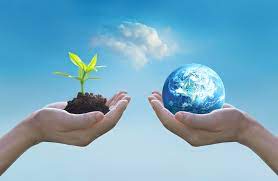 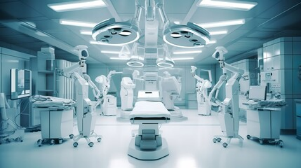 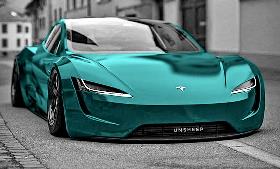 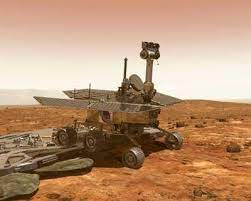 Engineering is the application of science and math to solve problems.
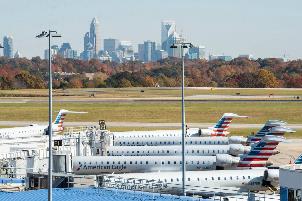 Engineering Majors
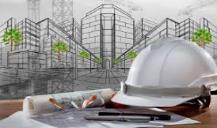 Civil

Environmental

Electrical

Computer

Mechanical

Systems & Industrial
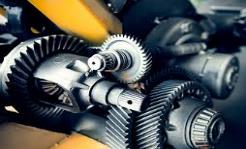 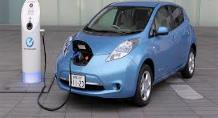 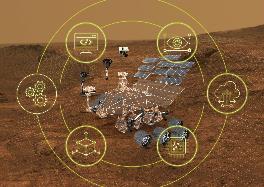 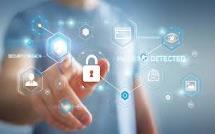 Engineering Technology & Construction Management Majors
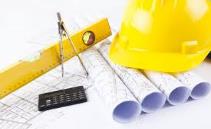 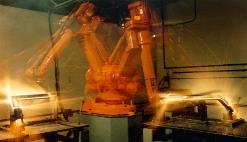 Civil Engineering Technology

Electrical Engineering Technology

Fire and Safety Engineering Technology

Mechanical Engineering Technology


Construction Management
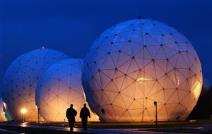 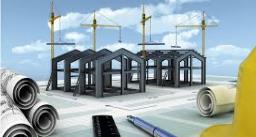 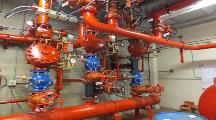 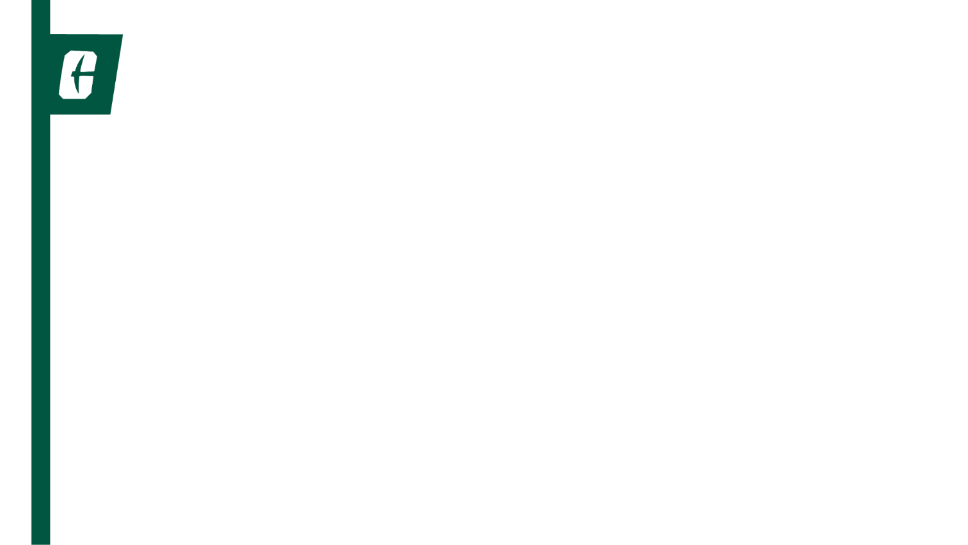 COME SEE WHAT AWAITS YOU!
[Speaker Notes: Get excited this is what awaits you. This is what our awesome niners are doing.]
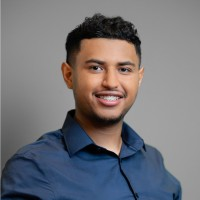 Internship
“I would like to thank Timmons Group for this amazing internship opportunity. One of my favorite things about the Timmons Group internship experience is the endless help I get. Power systems is a very complex subject, and the software that is used to model it is not easy to understand. Looking forward to continue learning and working with everyone.”
Meet Erik
Electrical Engineer
Junior
Internship
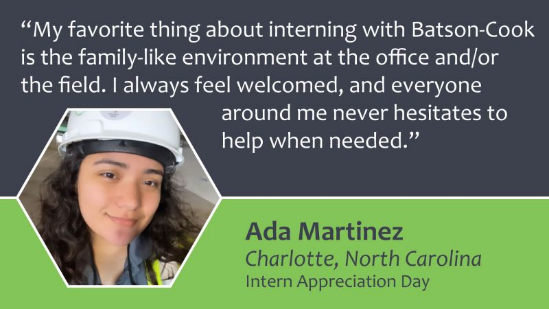 My desire to build/create new structures brought me to the College of Engineering at UNC Charlotte. While also wanting to have an in-depth business background, I decided to enroll in an Operational & Supply Chain Management Minor at the College of Business.
Meet Ada
Construction Management
Senior
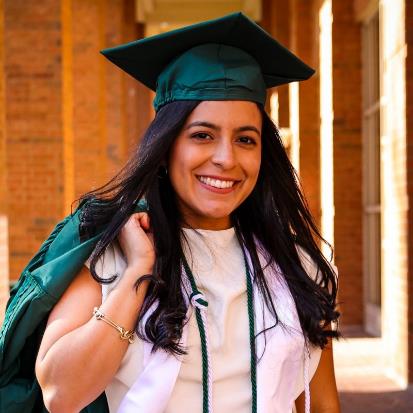 Instrument & Controls Engineer
Natalia came with an Associate Degree in Engineering from CPCC. While at UNC Charlotte she did Internships with General Electric and Siemens.
She received several scholarships including a LAWA Scholarship.
Meet Natalia
Mechanical Engineer
Recent Grad
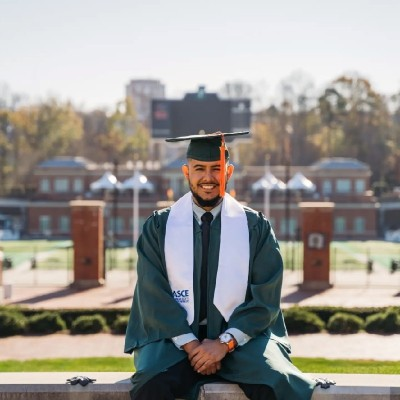 Civil Analyst
“This past December, I earned my Bachelor of Science in Civil Engineering with a Minor in Mathematics from the University of North Carolina at Charlotte. It was not easy, but with a great supporting cast, anything is possible. 
Now, it is time to look to the future and continue to grow professionally and expand even further. I am thrilled to announce that I have accepted an offer with Kimley-Horn, where I will be joining the Surface Water team as a Civil Analyst.
Meet Ricardo
Civil Engineer 
Recent Grad
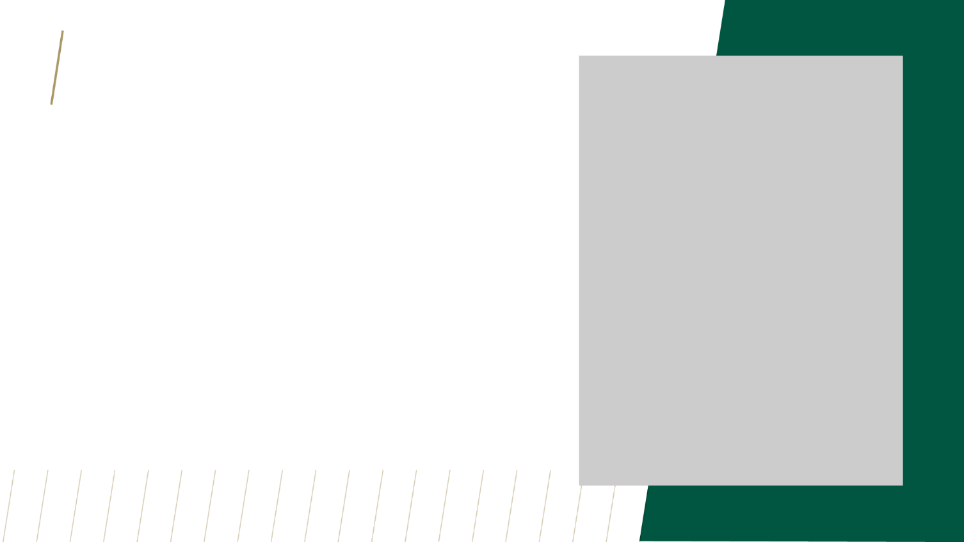 Undergraduate Research Experience
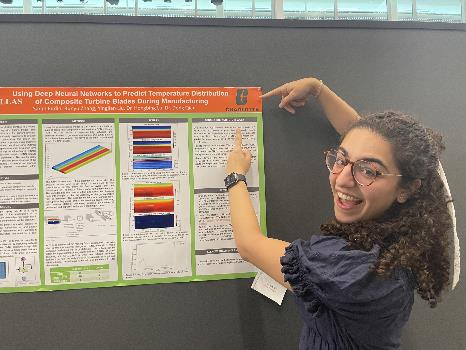 Sarah is a Senior in Mechanical Engineering with a Minor in Chinese and an Energy Concentration. She did an Undergraduate Research Experience in wind energy systems. 
“I participated in this program last summer and it was honestly one of my favorite experiences. Students get the opportunity to work on NSF-funded research projects at UT Dallas. They are paid and housing is offered by the program. I learned so much and LOVED this program.”
Add your own image here.

Crop your image to fit
the gray box
Sara
Mechanical Engineering
[Speaker Notes: Undergraduate research experience/Because of the number of Math and Physics courses our students take you can earn a minor by just taking one or two extra courses/Leadership Academy/ Jobs on campus]
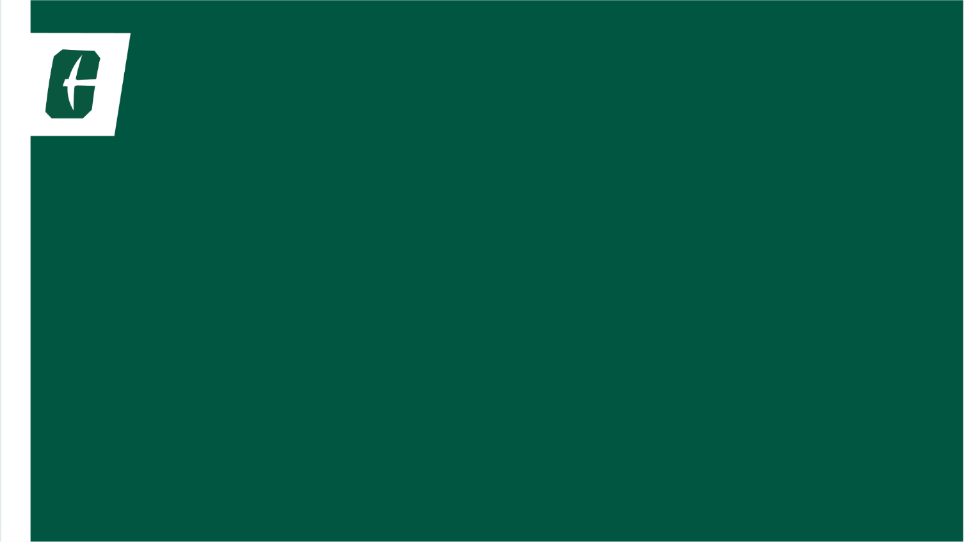 Why Choose 
The William States Lee College of Engineering?
[Speaker Notes: We just saw the great things our niners are doing but why come to Charlotte?]
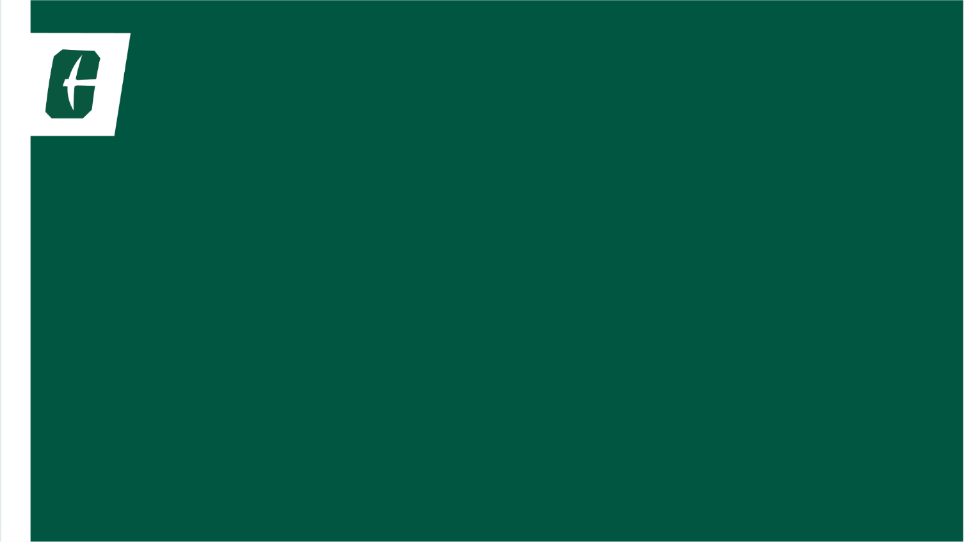 Learning Environment
Strong Support System
Unmatched Employer Partnerships
[Speaker Notes: Here are some reasons]
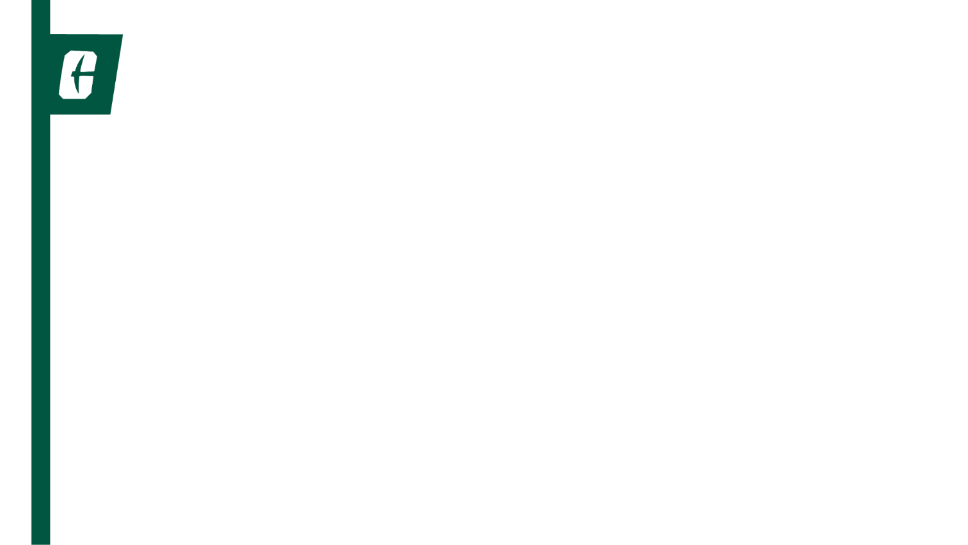 Learning Environment
Small class size
Small college feel within a large campus setting
Students get the best of both worlds
everything available at a major university in a major city
an personalized college experience where you are not just a number
[Speaker Notes: Our intro classes are 24- 28 students. 
Close to home]
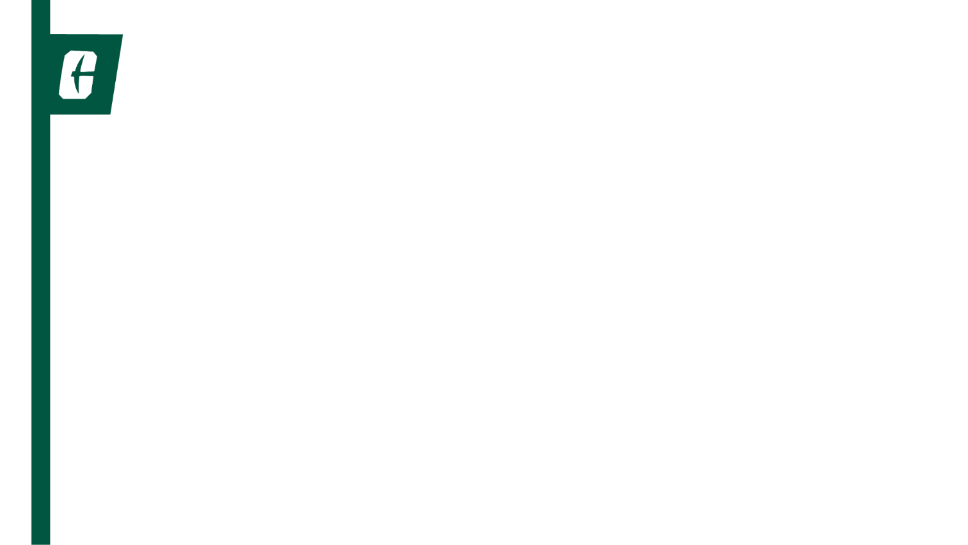 Learning Environment
Engineering is a practical discipline, a hands-on profession learning by doing is a key element
Students are able to build essential skills by
Designing
Testing
Building
Unique opportunities for learning
[Speaker Notes: Hands on from First Year to Senior Year]
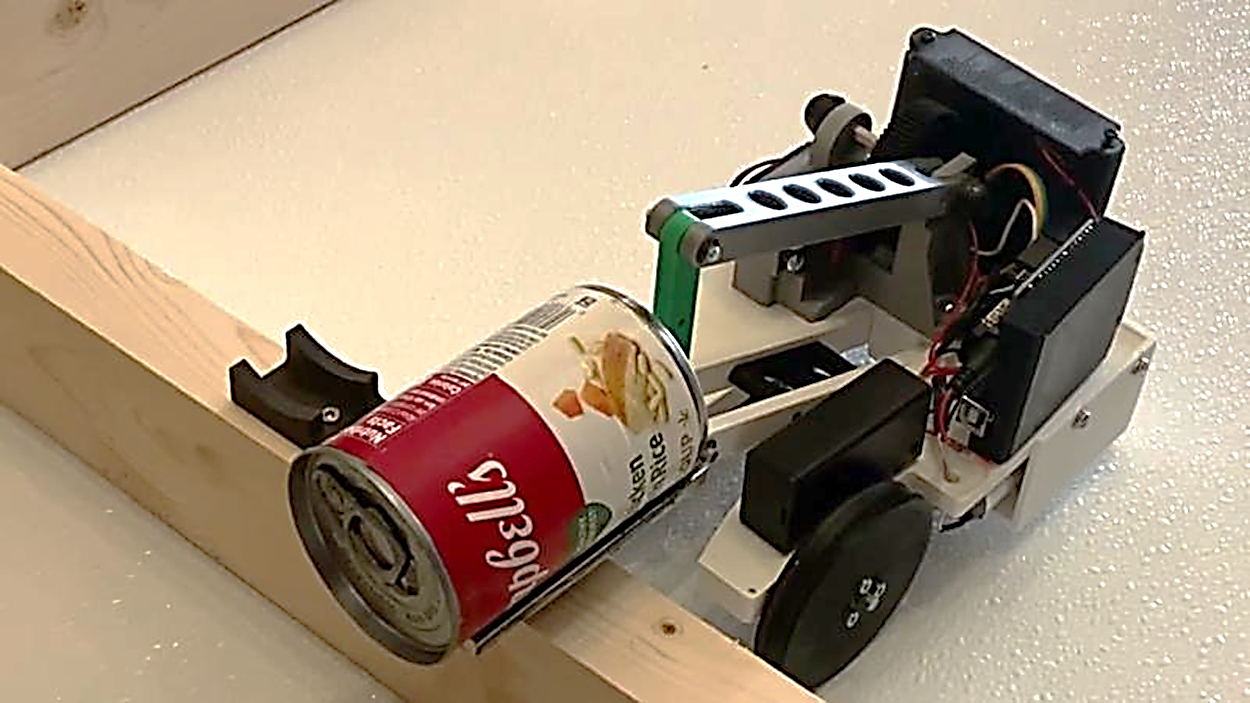 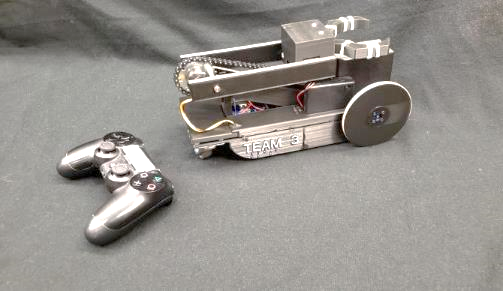 Junior Design

A team of fellow students is tasked to design and manufacture a remote-controlled robot that would be capable of reaching out and grabbing a soup can and safely transporting it over a specified course.
HANDS ON LEARNING

DESIGN PROJECTS
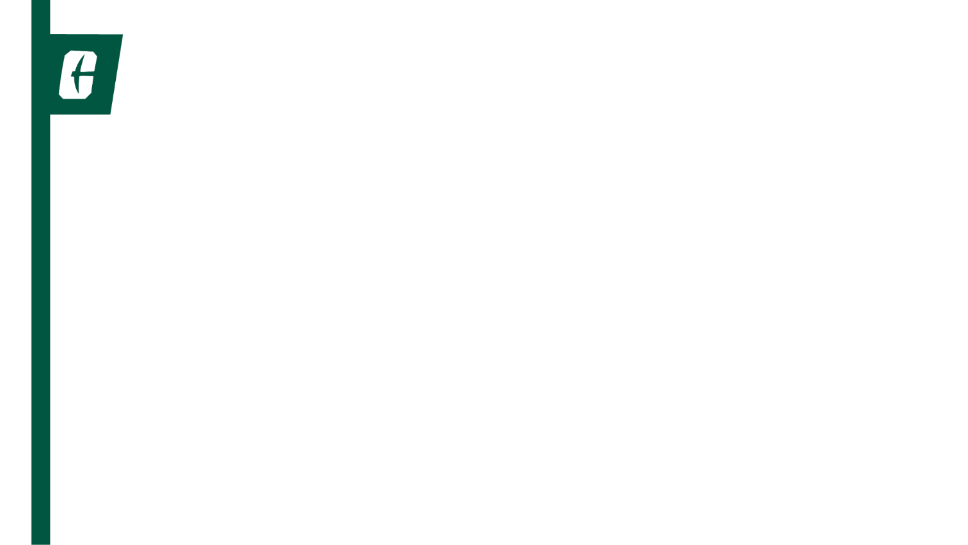 STRONG SUPPORT SYSTEMS
Summer Programs
Academic Advising
Tutoring
Coaching (MAPS)
Learning Community
Engage ME!
WE Engage!
Ambassadors’ Program
Student Organizations
Internships & Co-ops
Leadership Academy
Undergraduate Research
Capstone Project
Academic Support
Engagement
Professional Development
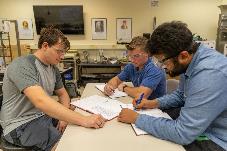 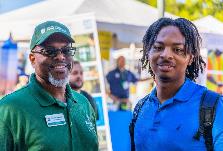 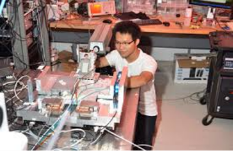 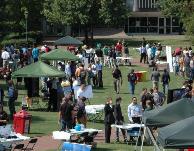 [Speaker Notes: We provide you with strong support systems from First year to graduation.
Math review
Bridge program scholarships]
Success is no accident. It is hard work, perseverance, learning, studying, sacrifice, and most of all, love of what you are doing or learning to do.
~Pelé
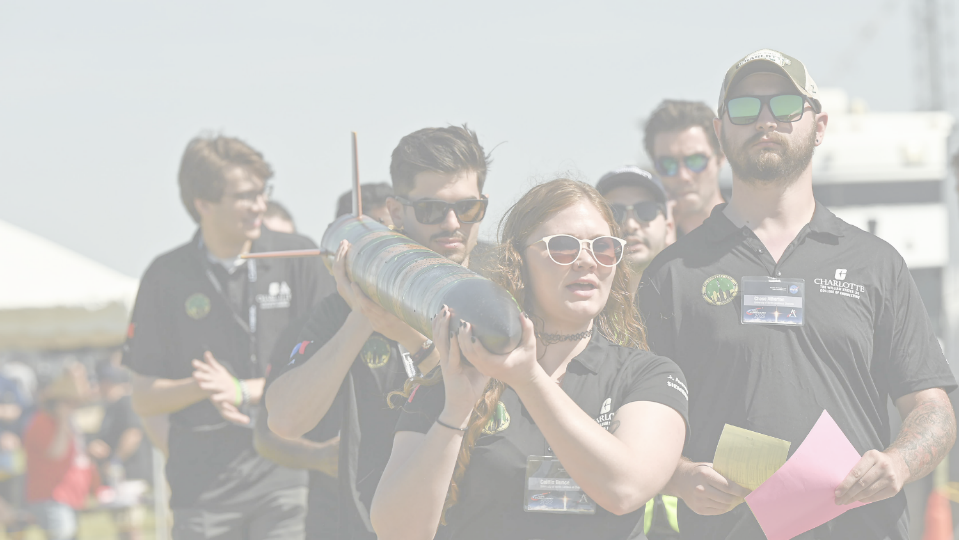 [Speaker Notes: https://www.youtube.com/watch?v=GEtRE_YXHGU
Recently competed. Won for 2 years in a row.  Do not have current results.]
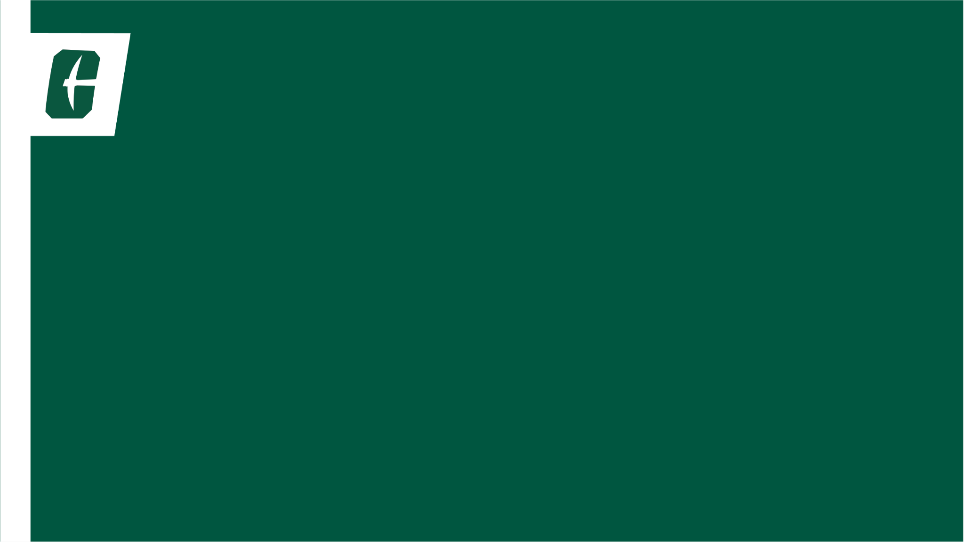 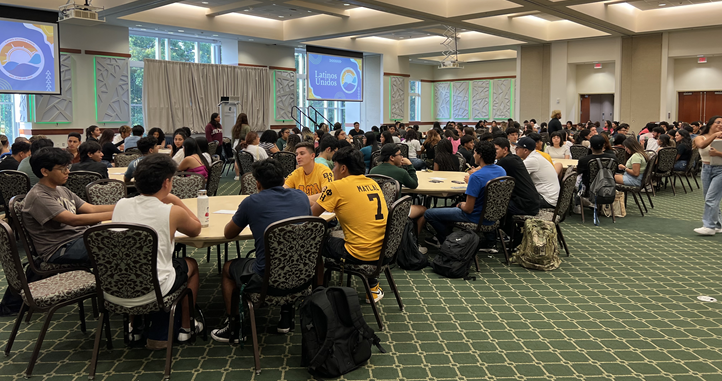 STRONG LATINO COMMUNITY
[Speaker Notes: Society of Automotive Engineers just had their first win.]
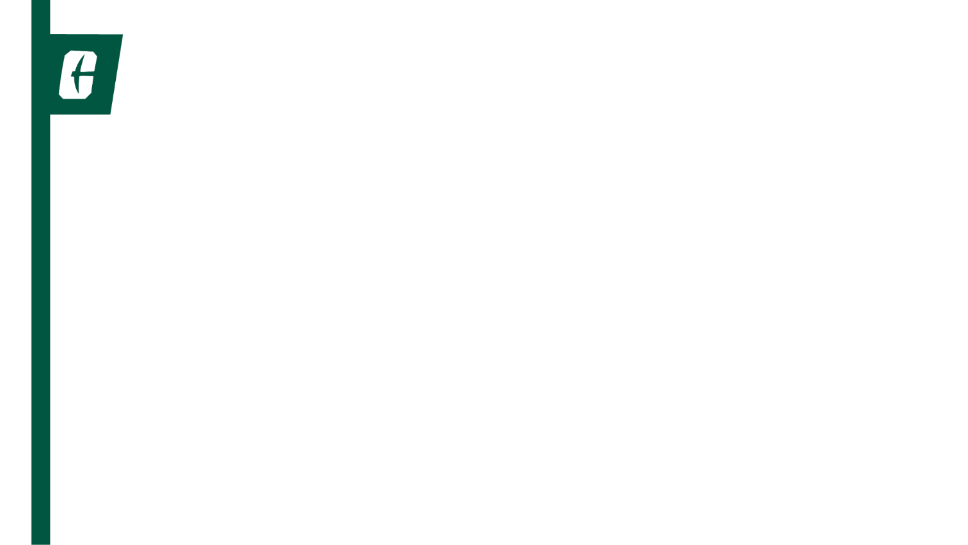 Our Numbers
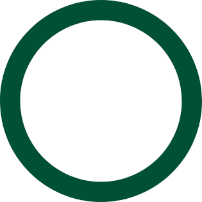 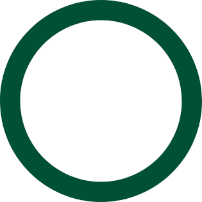 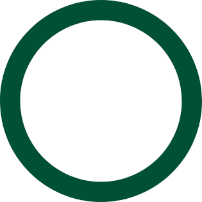 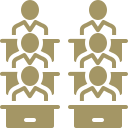 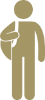 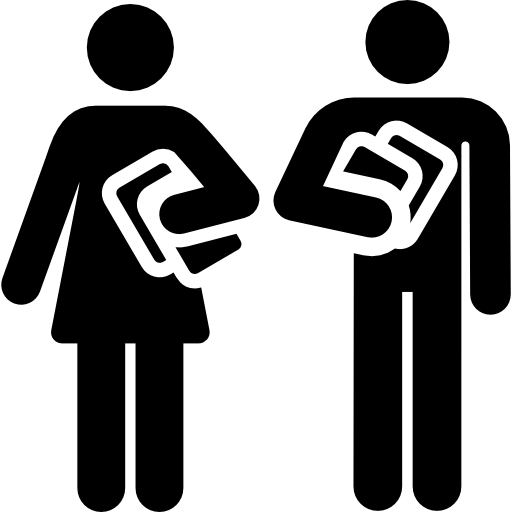 750
First in the family to attend College
450
COE
Latino/Latina
2,900
 Students
[Speaker Notes: Here are some of our numbers]
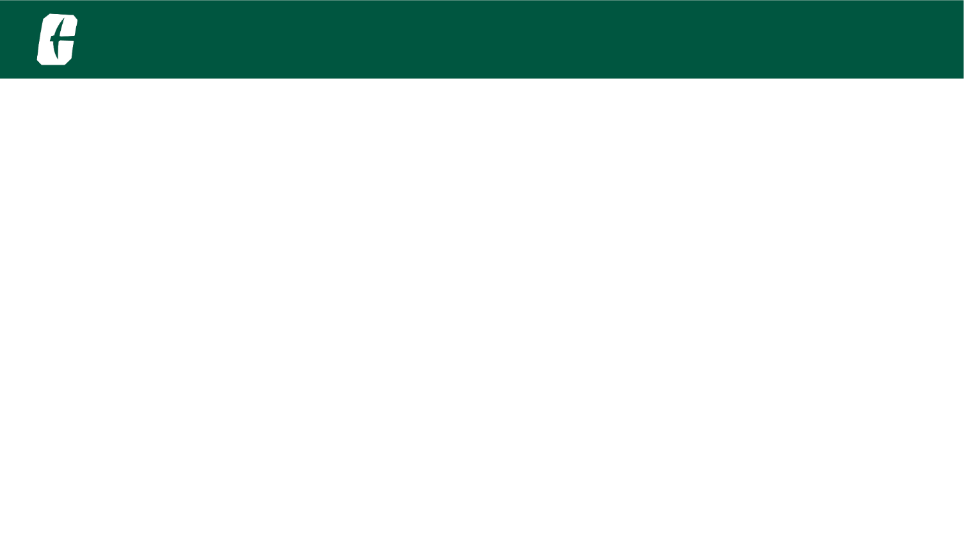 UNMATCHED EMPLOYER PARTNERSHIPS
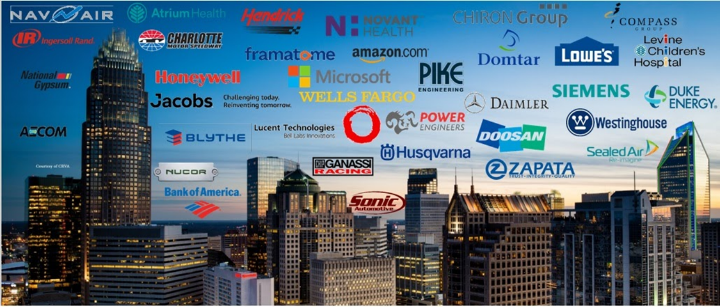 [Speaker Notes: Great relationships with employers. Many opportunities to interact with employers.]
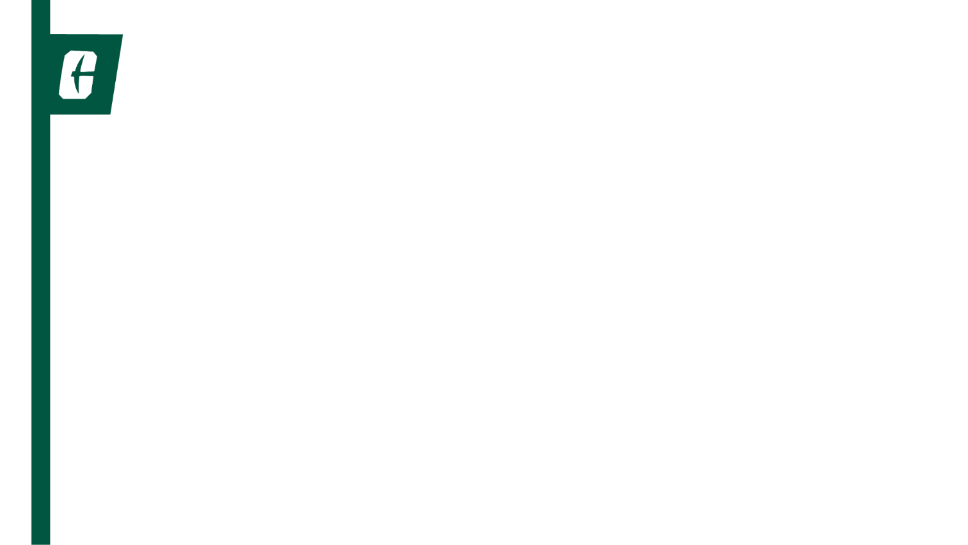 Our Numbers
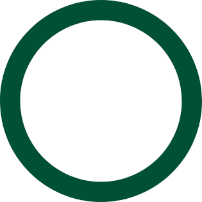 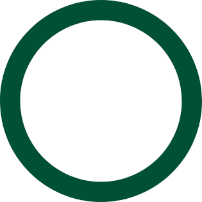 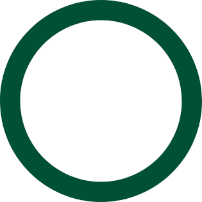 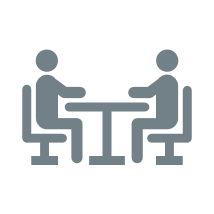 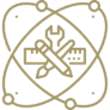 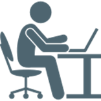 17%
Continue to Graduate School
83%
Full Time Employment
70%
Experiential Education
[Speaker Notes: Survey Results]
Admission Requirements
Engineering Technology & Construction Management
University Admission Requirements
Engineering Majors – Preferred Qualifications
3.8 or higher High School GPA
A grade of C or better in all high school math courses 
Completion of Pre-Calculus; Calculus is preferred
A math course in the last year of high school
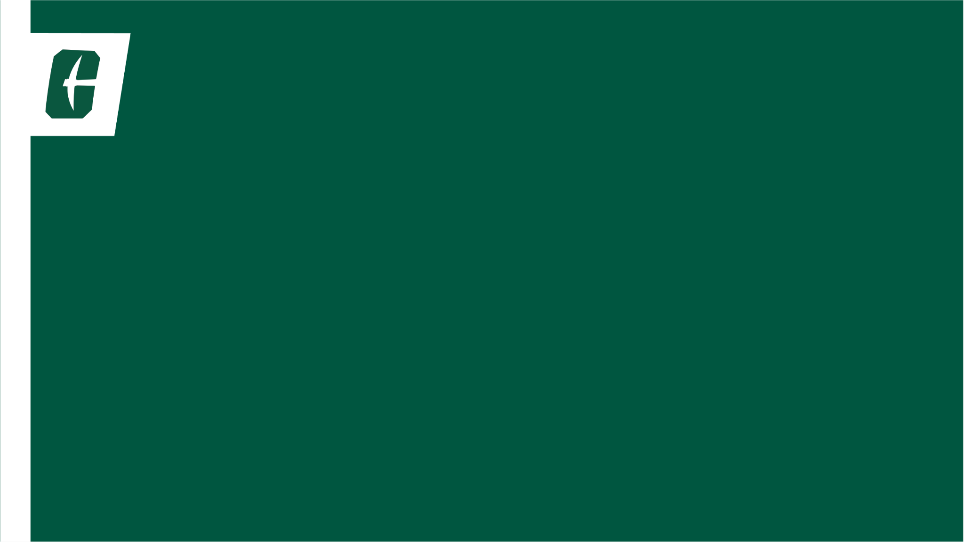 Questions
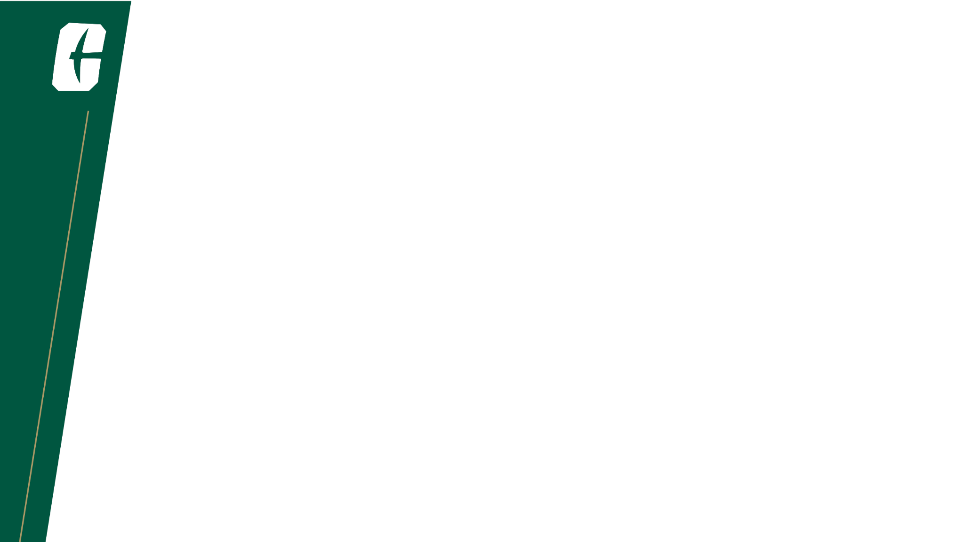 Thank you for joining us!
Please join us for Open House October
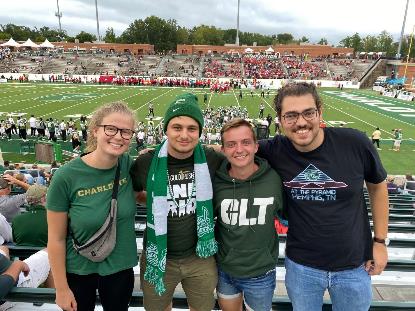 Cathy Blat
Cathy.Blat@uncc.edu
@CLTEngineering
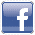 clt_engineering
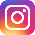 clt_coe_studentlife
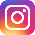 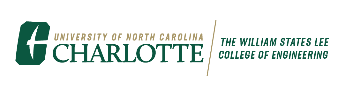 [Speaker Notes: We hope to see you in the fall.  Thanks for coming to our session. Follow us in social media.  Announce next steps.]